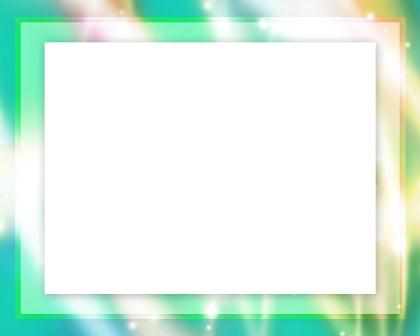 Сравнительный анализ результатов успеваемости  и качества знаний по итогам I четверти 2018-2019 учебного года
Количество учащихся в Чаглинской СШ
Качество знаний учащихся 4-х классов
Качество знаний учащихся 5-х классов
Качество знаний учащихся 6-х классов
Качество знаний учащихся 7-х классов
Качество знаний учащихся 8-х классов
Качество знаний учащихся 9-х классов
Качество знаний учащихся 11-х классов
Качество знаний учащихся 4,5 кл с казахским языком  за I четверть
2017-2018 уч. год
2018-2019 уч. год
Качество знаний учащихся 4,5 кл с русским языком  за I четверть
2017-2018 уч. год
2018-2019 уч. год
Качество знаний учащихся 4,5 кл за I четверть
2017-2018 уч. год
2018-2019 уч. год
Количество учащихся закончивших с одной четверкой по итогам  I четверти 2018-2019 учебного года в разрезе классов.
Количество учащихся, закончивших с одной тройкой по итогам  I четверти 2018-2019учебного года в разрезе классов.
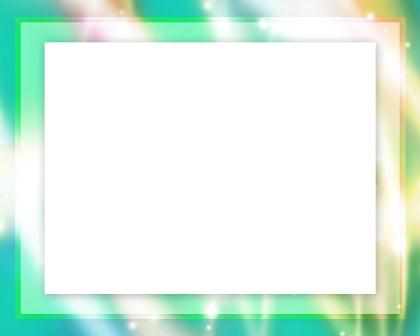 Спасибо за внимание!